Урок - 4 (ток в средах) № 87.  раздел (VI)
ТЕМА: /т21/ Электрический ток в газах. Плазма.
ЦЕЛИ: Знания учащихся о проводимости газов.
Задачи: СОЗДАТЬ УСЛОВИЯ ДЛЯ УСВОЕНИЯ ЗНАНИЙ О НЕСАМОСТОЯТЕЛЬНОМ И САМОСТОЯТЕЛЬНОМ РАЗРЯДЕ, ТЕРМОЭЛЕКТРОННОЙ ЭМИССИИ, ВИДАХ САМОСТОЯТЕЛЬНОГО РАЗРЯДА И ПЛАЗМЕ. 
ТИП УРОКА:
ВИД УРОКА:
ДЕМОНСТРАЦИИ:
 1.Несамостоятельный разряд. (рис 230) 2. Самостоятельный разряд в газах при пониженном давлении.  3. К/фр.  <Термоэлектронная эмиссия>.
ХОД УРОКА:
Что будет если поднести горящую спичку к заряженному электроскопу...?
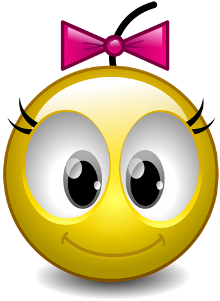 Домашнее задание.
Тема №17 
§§ 121-123
 гр4/т21 904 905 906 908 909
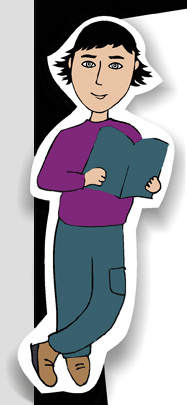 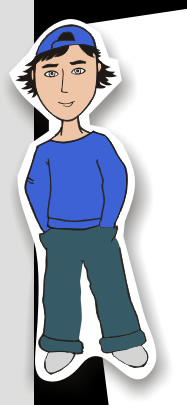 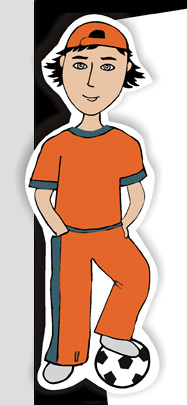 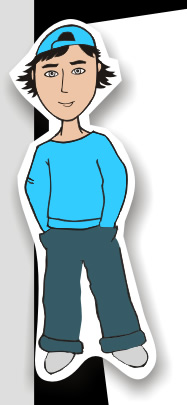 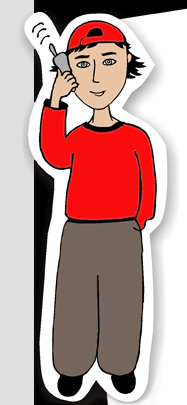 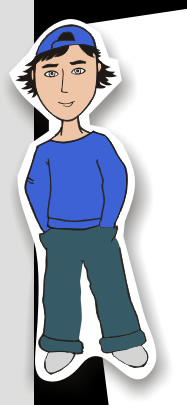 Физика 10
Тема №17
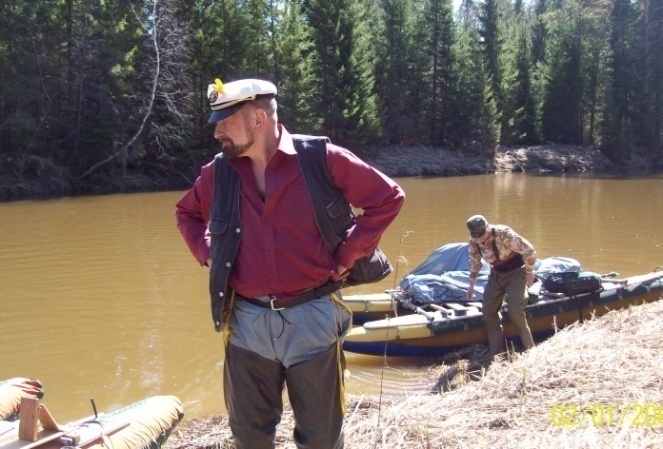 Электрический
ток
в газах
Физика от физика, стр.43
1.облучение (УФ, рентг., р/а…)
динамическое                        
  равновесие
А
V
(газ- изолятор)
2. нагрев (ударная ионизация)
несамостоятельный разряд
рекомбинация
I
движение 
ионов и е
Iнасыщения
все
U
Uзажиг
самостоятельный.
Ударная       1248…
eUз=Aп=
Ke
Aиониз
испускание е
нагретым…
ТЭЭ
ион об катод  e … и  т.д.
t0 KeAВЫХОДА
тлеющий ( рсвободный пробег)   
    Ке атому  свет 
  трубки… полярное… 
2. эл. дуга  (1802 Петров )
50В – 100А
  металлургия…
 сварка…кино…прожектор…
  3.                   Е=3 106 В/м
   огни святого Эльма, альпинисты  
4. искровой ...долго не может..
  Uискра U… U…  
 молния, обработка Ме, (Рихман)
5.  шаровая…
ПЛАЗМА  - …                 q=0 
  высокотемп.                    низко…
  сверхпроводник    
  99% Вселенной, 
  ионосфера..
 газоразрядная (1-5)
МГД… Т.Я.реакция
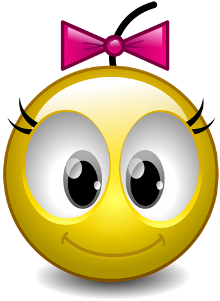 Домашнее задание.
Тема №17 
§§ 121-123
 гр4/т21 904 905 906 908 909
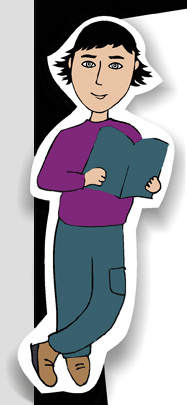 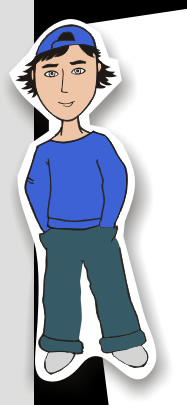 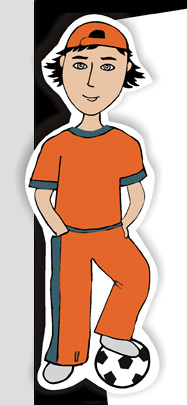 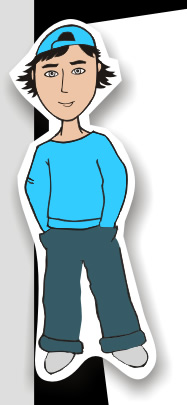 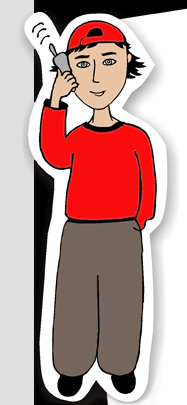 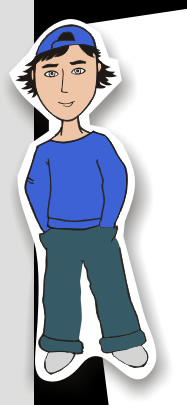 т21. Газ – хороший  . . . . . . . . . . . . . . . . . . . . .
Разряд – электрический ток в газе, представляет собой упорядоченное движение  . . . . . . . . . . . . . . . . . . . . . . . . .. 
Несамостоятельный разряд – ток в газе, обеспечивающийся  . . . . . . . . . . . . . . ионизатором ( . . .. . . . . . . . . . . . . . ., радиоактивное излучение, УФ,  .. . . . . . . . . . . . . .)
Самостоятельный разряд – разряд,  обеспечивающийся  . . . . . . . . . . . . . . . . . . . . . . . . . . . . . . . . . . . . . . . . . . . . . . .. . .
Виды самостоятельных разрядов: тлеющий ( . . . . . . . . . . . . . . полярное сияние), искровой (молния), электрическая дуга, коронный.
Плазма – первое состояние вещества, полностью или частично  . . . . . . . . . . . . . . . . . . . . . . . . (звезды)
Термоэлектронная эмиссия– испускание . . . . . . . . . . . . . . . . . . . . . . . . . . . . . . . . . . . . . . . . . . . . . . . . . . . . .
Что будет если поднести горящую спичку к заряженному электроскопу...?
5.   Выберите явления самостоятельного разряда в газах.
1. Огни святого Эльма,     2. Полярные сияния,  
 3. Гальваностегия, 4. Коронный разряд,                              5.Электрическая дуга, 6. Молния, 7. Искра в выключателе,  8. Работа ламп дневного света «экономичные лампы»,      9. Постепенная разрядка заряженного шарика, 10.Разрядка заряженного электрометра  вблизи горящей спички. 
А.Всё кроме 1,3и10   Б. Всё кроме3,9 и 10  В. Всё кроме 3,7 и 9  Г. Всё кроме 1,9 и 10  Д. Все.
1. исследуемый объект 
2. Амперметр
3. Потенциометр
4. Вольтметр
А
V
1
3
А
V
односторонняя  проводим. 
           «нипель»
  выпрямление  тока
I
Все!!!
насыщения
заперта
U
1053.  Как объяснить отклонение в сторону отрицательного полюса пламени свечи.
1057. Если баллон неоновой лампы потереть, то можно заметить ее свечение. (?)
1058. Почему катод лампы разрушается, если в ней есть немного воздуха?
Почему зимой не бывает гроз?  
(нет мощных вертикальных конвекционных потоков)
1081. В каких случаях молниеотвод  может оказаться опасным для здания? (плохо заземлен)
1084. Почему альпинисты на ночь убирают все металлические предметы подальше от палатки?
1053.  Как объяснить отклонение в сторону отрицательного полюса пламени свечи.
1057. Если баллон неоновой лампы потереть, то можно заметить ее свечение. (?)
1058. Почему катод лампы разрушается, если в ней есть немного воздуха?
Почему зимой не бывает гроз?  
(нет мощных вертикальных конвекционных потоков)
1081. В каких случаях молниеотвод  может оказаться опасным для здания? (плохо заземлен)
1084. Почему альпинисты на ночь убирают все металлические предметы подальше от палатки?
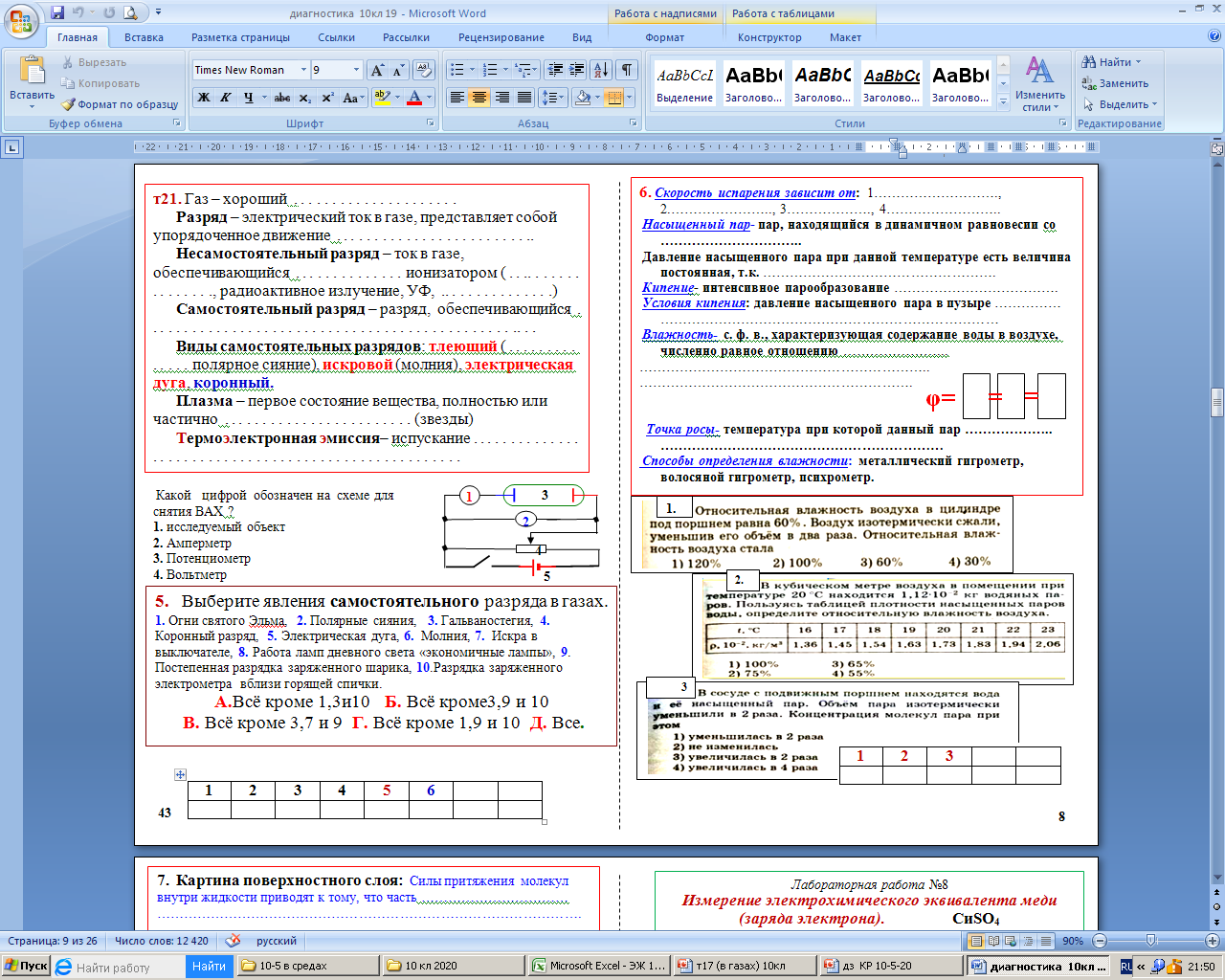 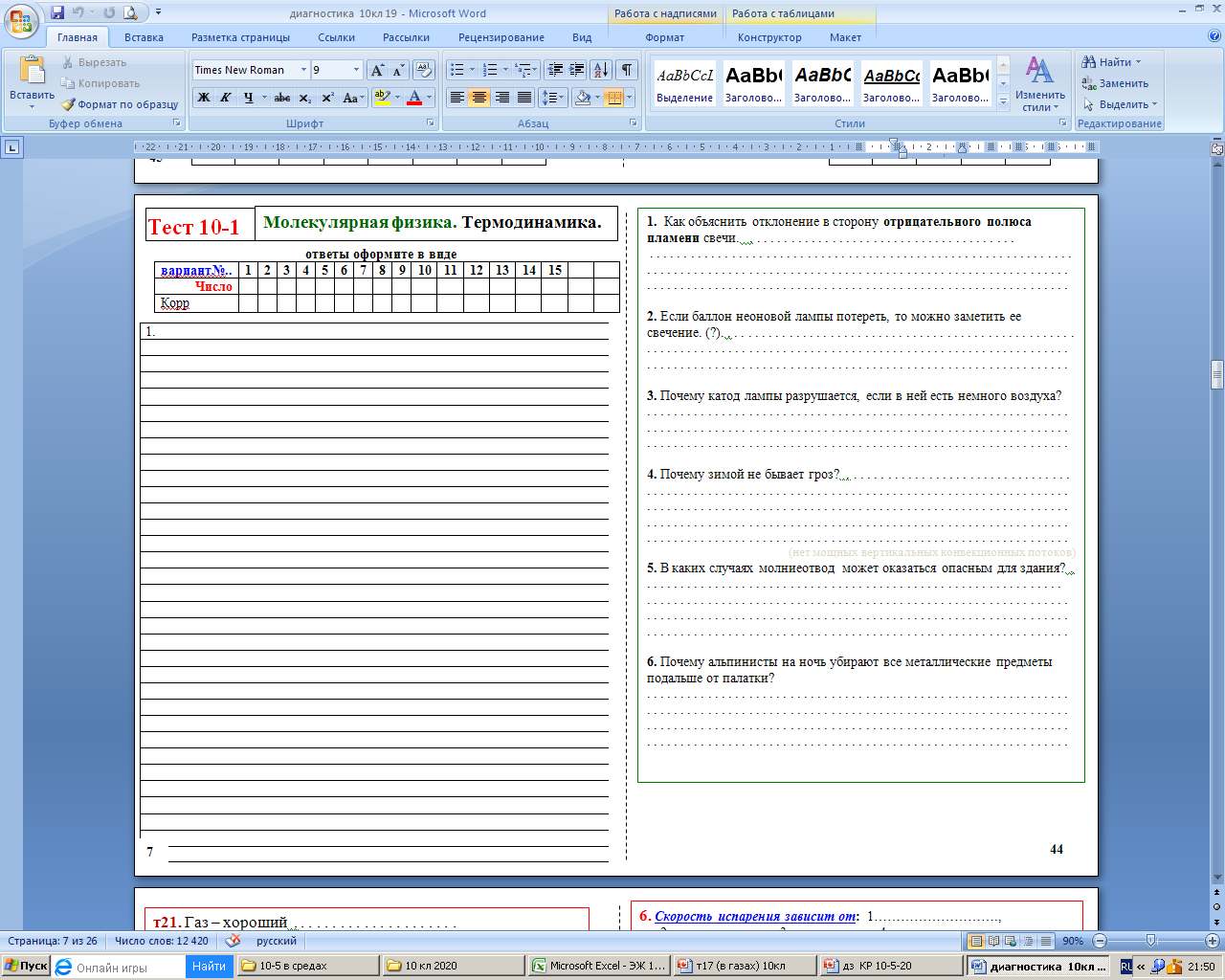 Урок - 5 (ток в средах) № 88.  раздел (VI)
ТЕМА: /зт21/ Самостоятельный и несамостоятельный разряд.
ЦЕЛИ: Закрепление знаний учащихся по теме 19.
Задачи: СОЗДАТЬ УСЛОВИЯ ДЛЯ ЗАКРЕПЛЕНИЯ ЗНАНИЙ ПО ТЕМЕ 19.
ТИП УРОКА:
ВИД УРОКА:
ДЕМОНСТРАЦИИ: 
ХОД УРОКА:
 Викторина.